UNIT 1　SCIENCE FICTION
单元要点回顾
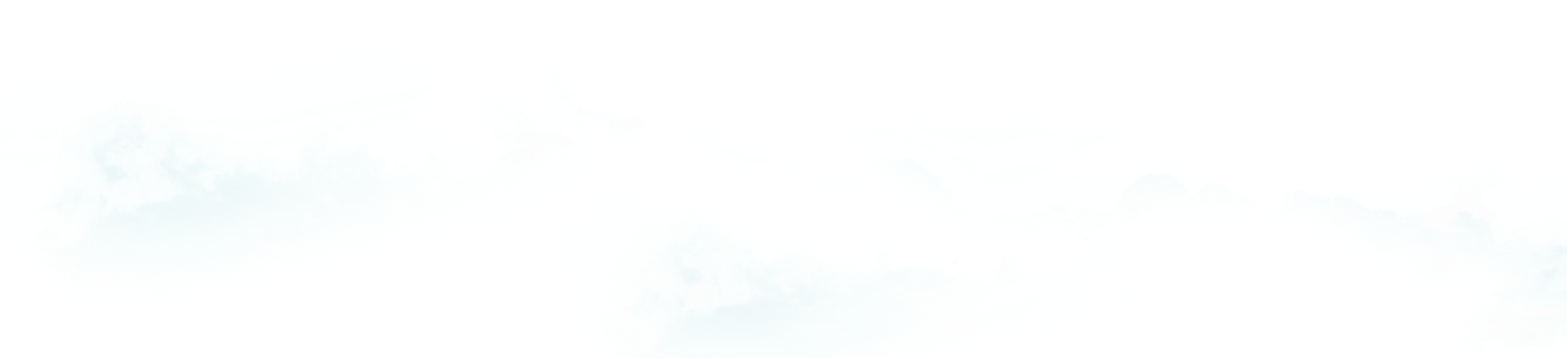 bonus　
ridiculous　
integrity　
dignity
presume　
flour
venue　
division　
puff
random　
maximum　
jolt
flip
overstatement　
Braille　
inaction
labour
leather　
lever　
panel
inch　
backwards　
grip　
hazy
fiction　
salary　
absurd　
nail　
saleswoman
suspend　
ladder
dismiss　
whereas
rumour　
fare　
chairwoman　
gramme
salesman
alien　
blurred　
superior
niece　
fetch　
handkerchief　
lamp
pace　
urge
appointment
appoint
appointed
declare
declaration
weekly
week
mud
muddy
guilty
guilt
calculate
calculation
calculator
explode
explosion
stun
stunned
stunning
test out
more like
on a business trip
have an appointment
in a relationship
after all
be similar to
in comparison
on the other hand
in contrast
in a hurry
be aware of
be charged with
on a daily basis
set up
be regarded as
be adapted into
be admitted to
pros and cons
be superior to
take over
conflict with
turn out
fall away
have an urge to do sth.
beside the point
draw a breath
so/as long as
remind sb.of sth.
as a result of
make a table
fill in
take notes
make a presentation
at one time or another
was
being
more
than
whereas
given
be
to
in
which
will
it
long
not
be
before
that
It
as
if
So/As
long
as
be
should
It
noted
that
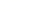